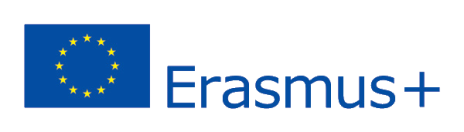 2020-1-UK01-KA201-079177
Přehled sociálních médií
Využití sociálních sítí pro školní vzdělávání
Co jsou sociální média ?
média určená k používání prostřednictvím sociální interakce
podporuje lidskou potřebu sociální interakce pomocí internetových technologií
transformuje monology vysílaných médií (jeden s mnoha) na dialogy sociálních médií (mnoho s mnoha)
podporuje demokratizaci znalostí a informací
obsah vytvářený uživateli
Sociální média jsou...
nabízí mnoho způsobů komunikace
nabízí výukové výhody
umožňuje vytvářet sítě
umožňuje vytvářet skupiny
umožňuje používat funkce chatu
VYTVÁŘÍ KONVERZACE!!!!
Časová osa sociálních médií
Aktuální sociální média
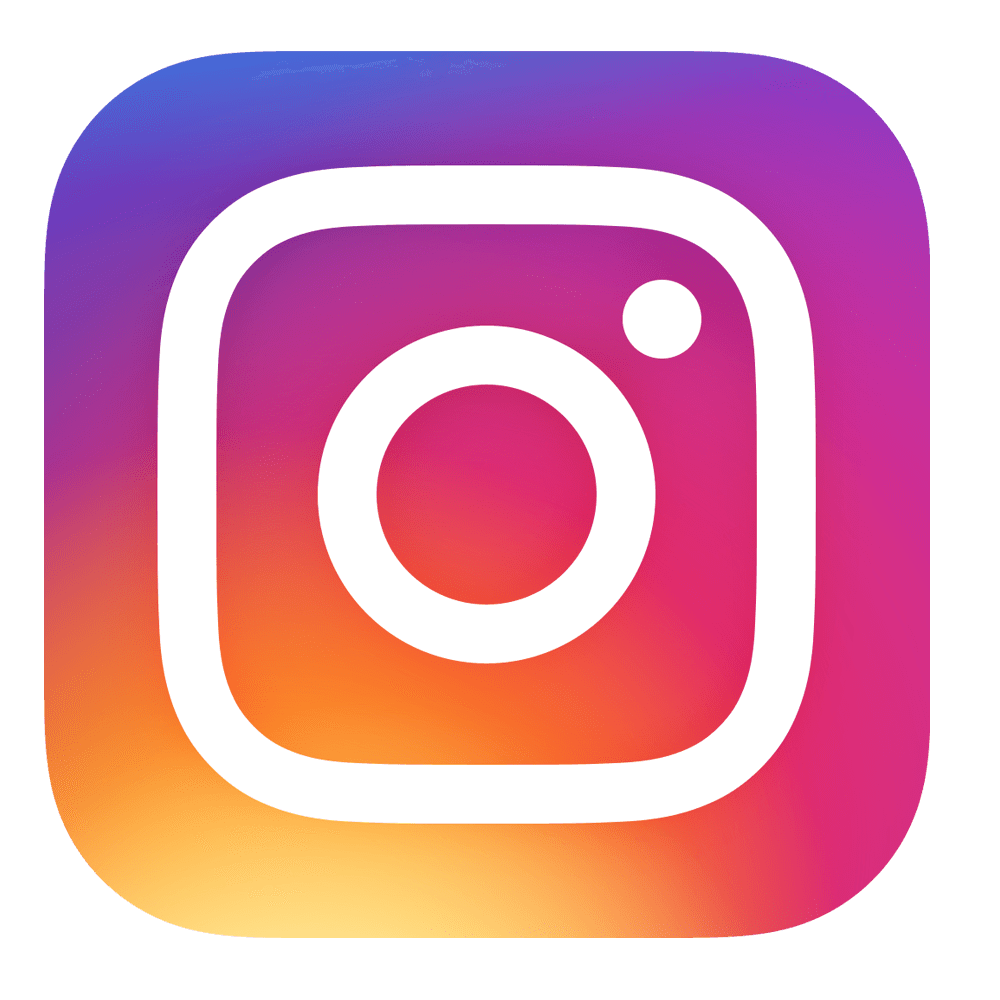 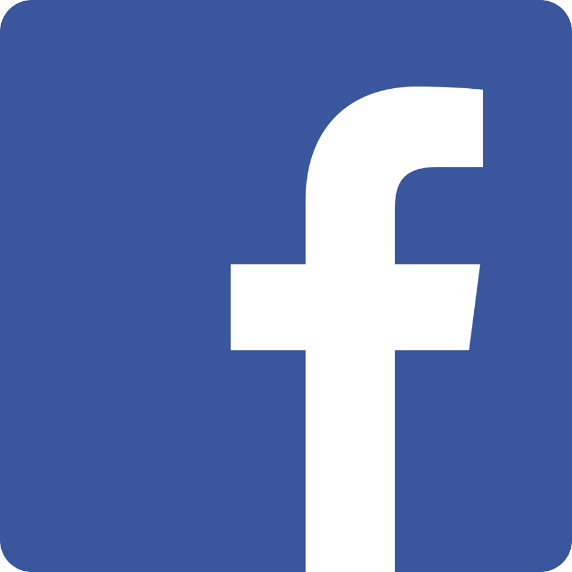 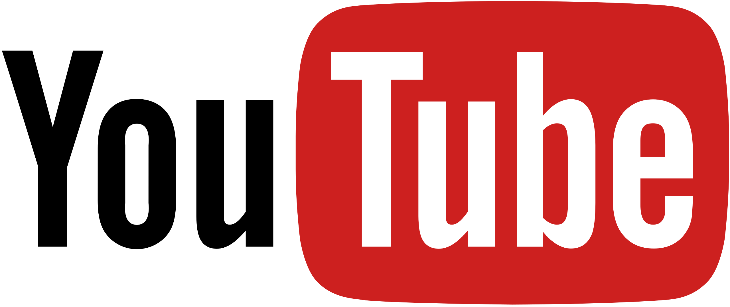 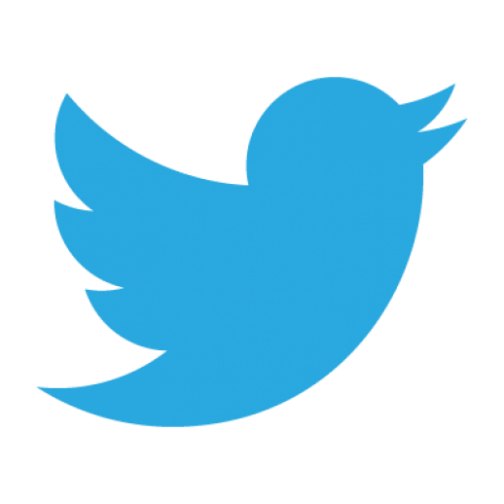 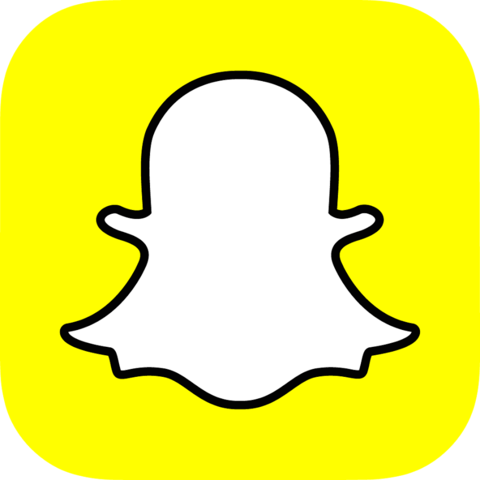 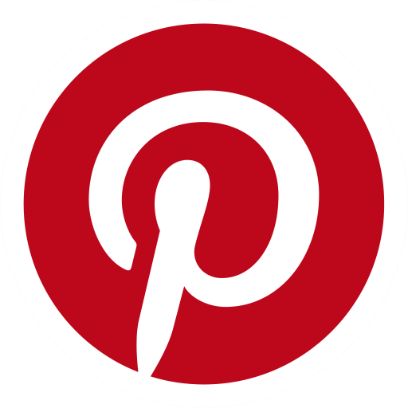 Využití sociálních médií ve vzdělávání
Proč používat sociální média ve vzdělávání
Výdaje studentů:
5 hodin/týden na YouTube
31 hodin týdně na internetu
Jak používat sociální média ve vzdělávání
Je to skutečně učitel, kdo přináší technologie do třídy
Odpor k používání sociálních médií
Nedostatek znalostí
Formulář povolení (papírová práce)
Strach z nesprávného použití
Nedostatek času
Obavy rodičů
Prostě to nechci zkoušet nebo měnit
Výhody používání sociálních médií
Příležitost pro pedagogy zůstat ve spojení se svými studenty a absolventy
LinkedIn : Pro studenty - Kdo, kde a jak co dělá?
Facebook :Individuální profil pro studenty, kteří sdílejí, co dělají, kde a jak?
Twitter/Facebook : Aktualizace. Kariérní nástroje; stáže, zaměstnavatelé, vytváření sítí, sdílení
Zapojení studentů
Mají studenti problémy se soustředěním ve třídě? Pravděpodobně je to proto, že způsob výuky je nudný. 
Používání sociálních médií může studenty skutečně zaujmout
Výhody a nevýhody sociálních médií